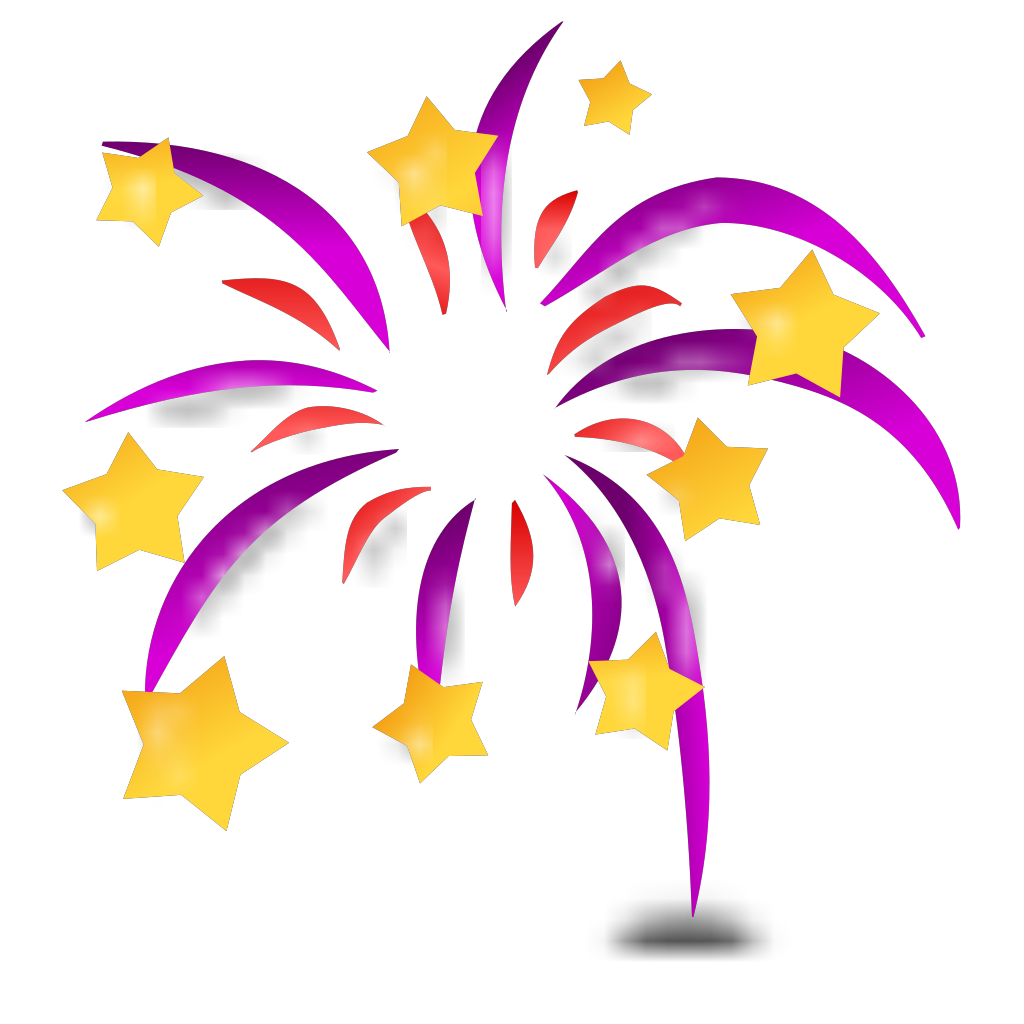 Happy New Year!
What are you looking forward to this year?
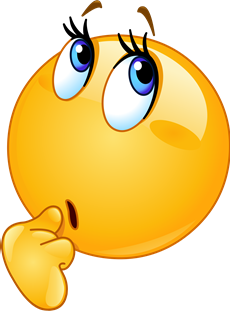 What are you hoping to achieve or get better at this year?
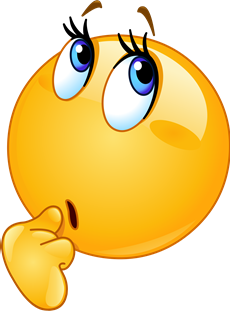 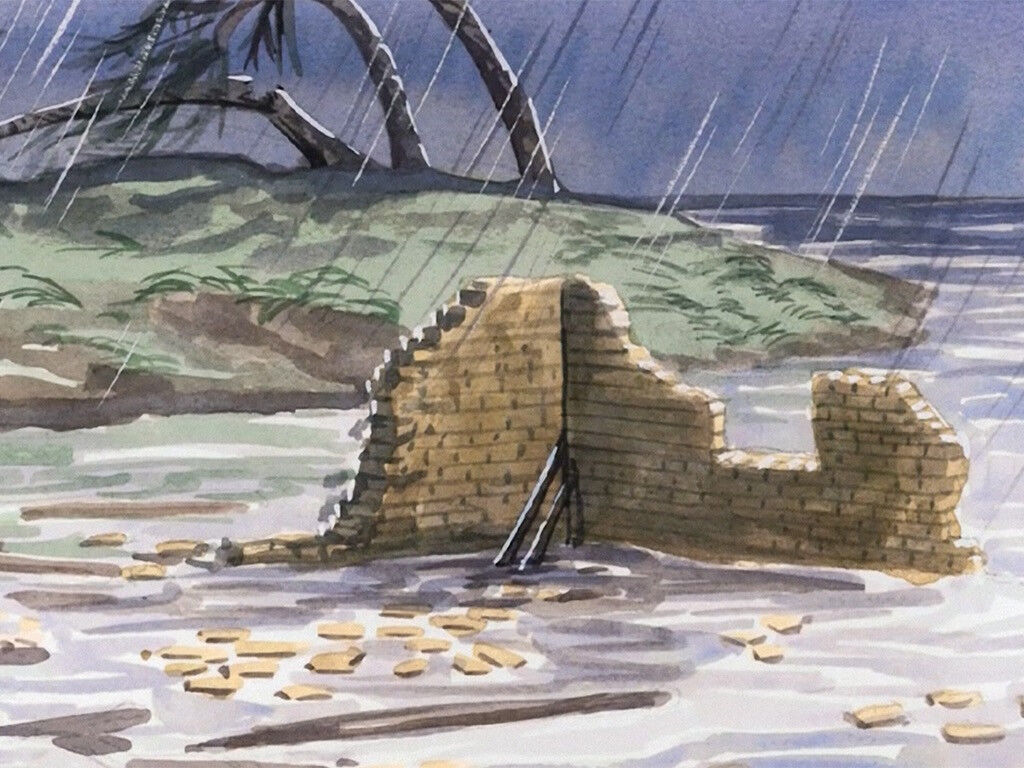 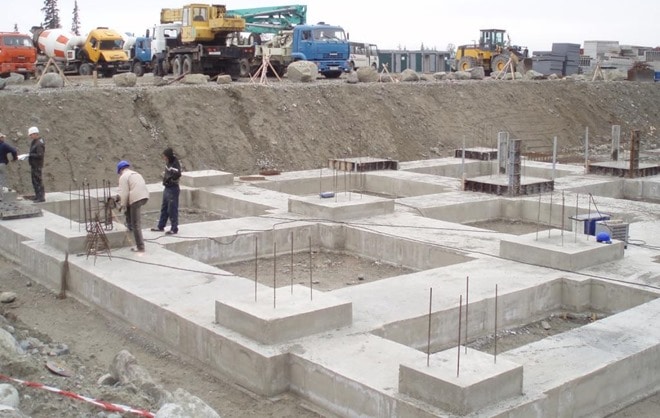 Good Foundations: – Find some good friends you can trust who will stick by you.– Don’t bottle up your worries: always talk to someone.–Read and listen to good advice. Try reading some more stories from the Bible because they often contain good advice.
One house with foundations dug squarelyAnd one house built all willy-nilly.When the storms came along,The first house stood strong,But the second collapsed like a jelly!
(Lucy Moore, The Gospels Unplugged, BRF, 2008)
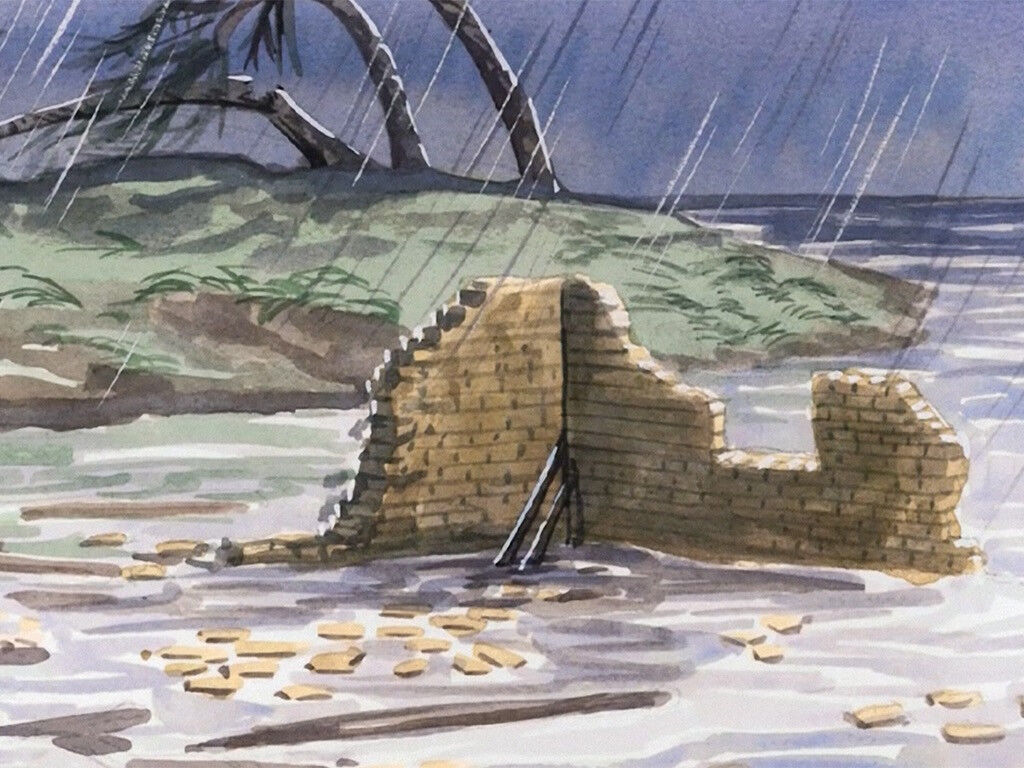 Dear God,Please help us to build our lives on firm foundations and to have a good year.Please help us to love and care for people as we go through the year.Amen.